This is our project about
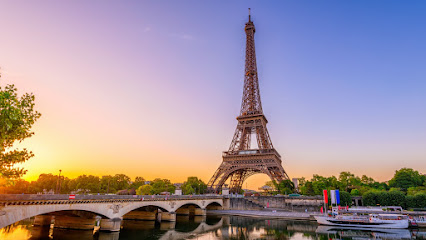 We’ve learned many things about France.
This is the flag of France
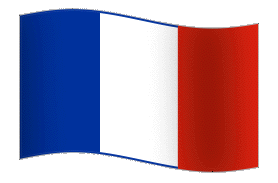 This is the map of France
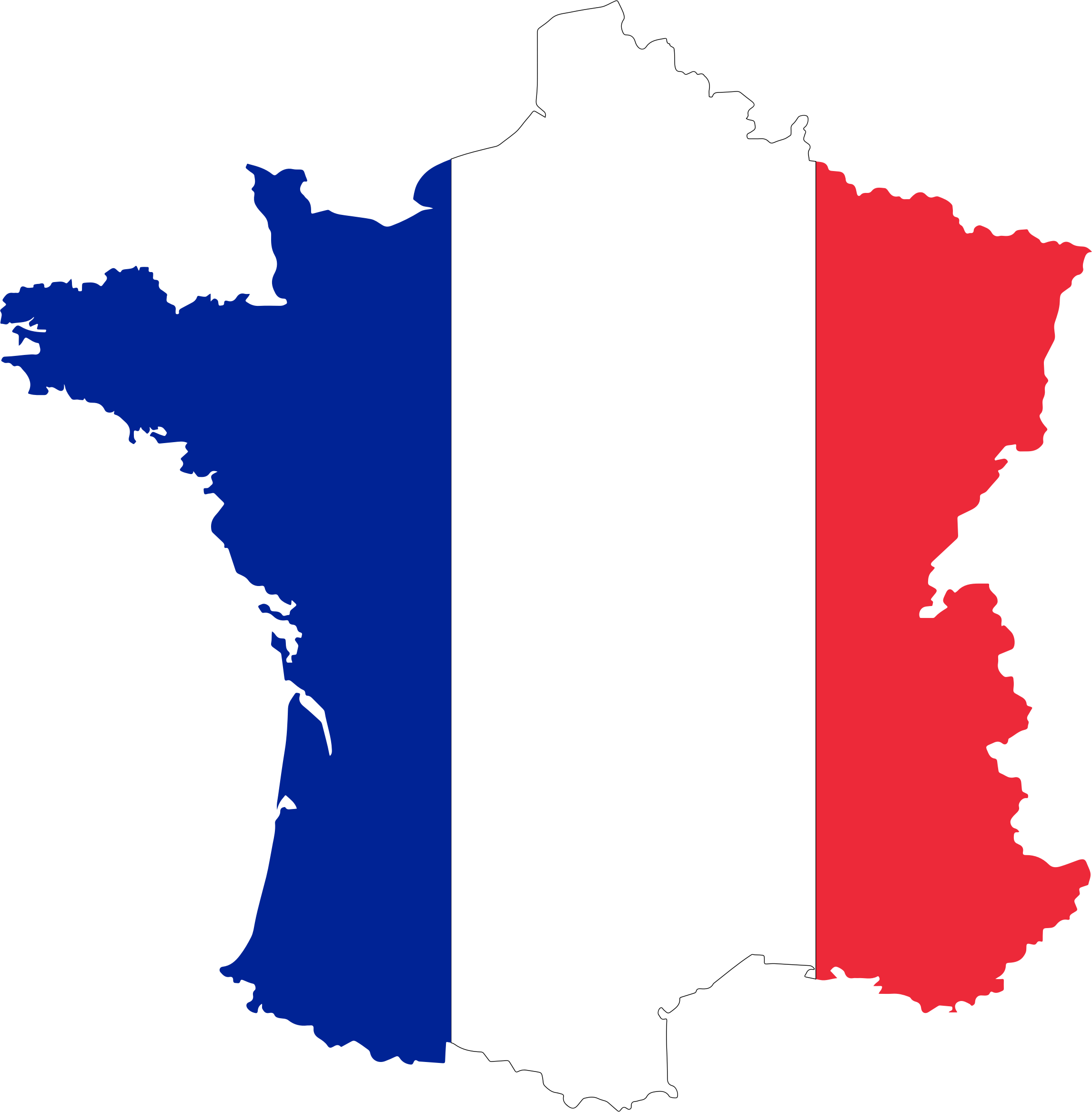 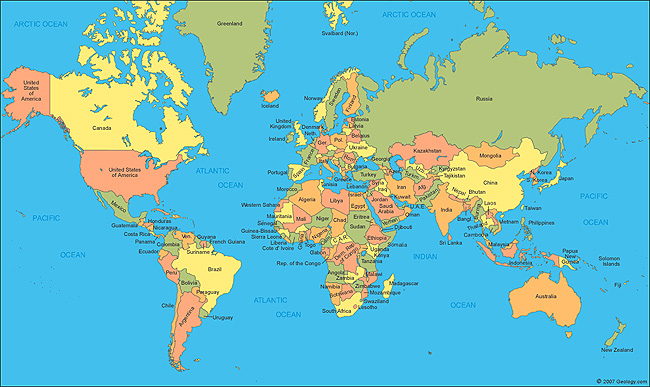 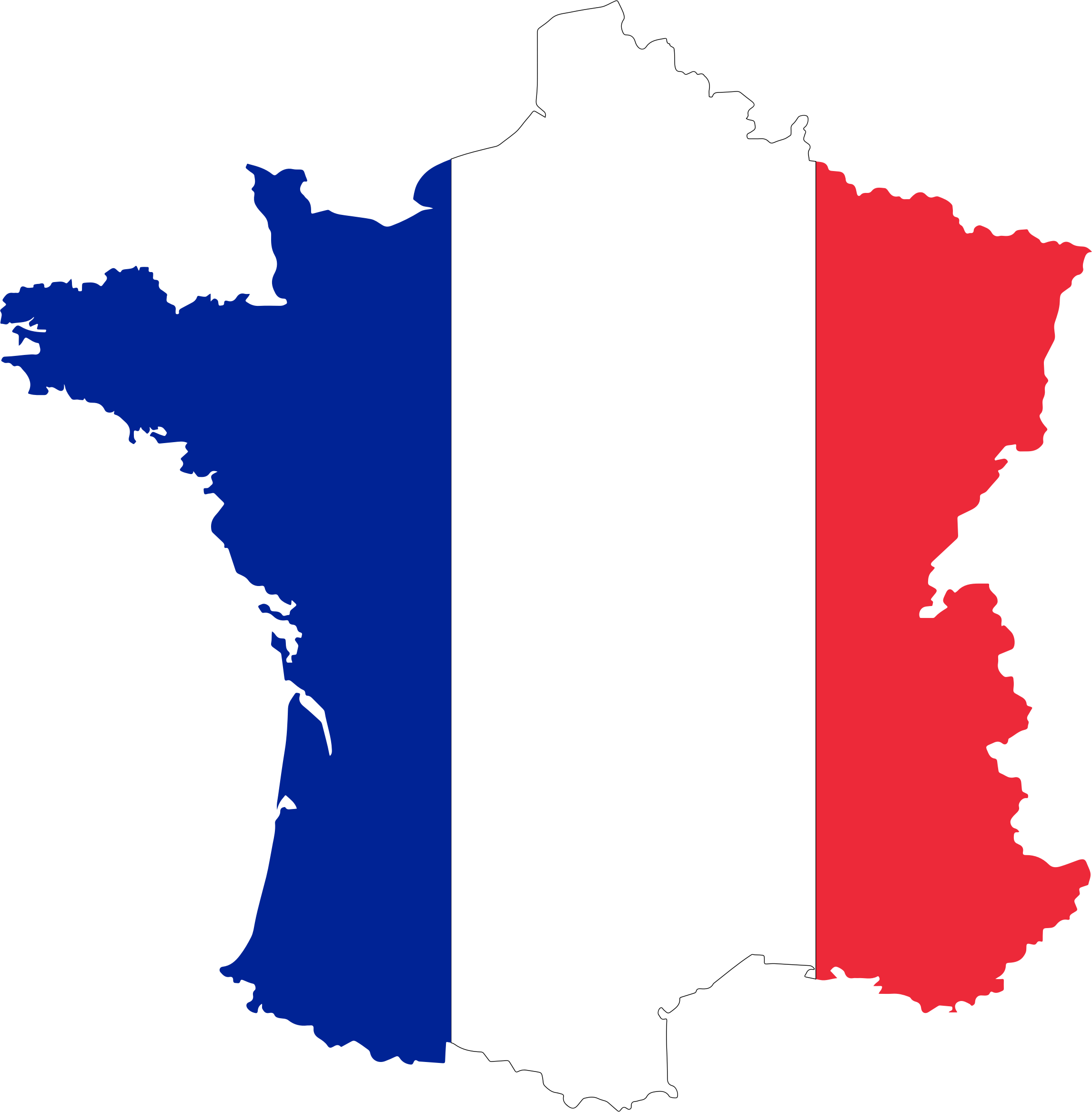 France is in Western Europe.
When you go to France, you can visit
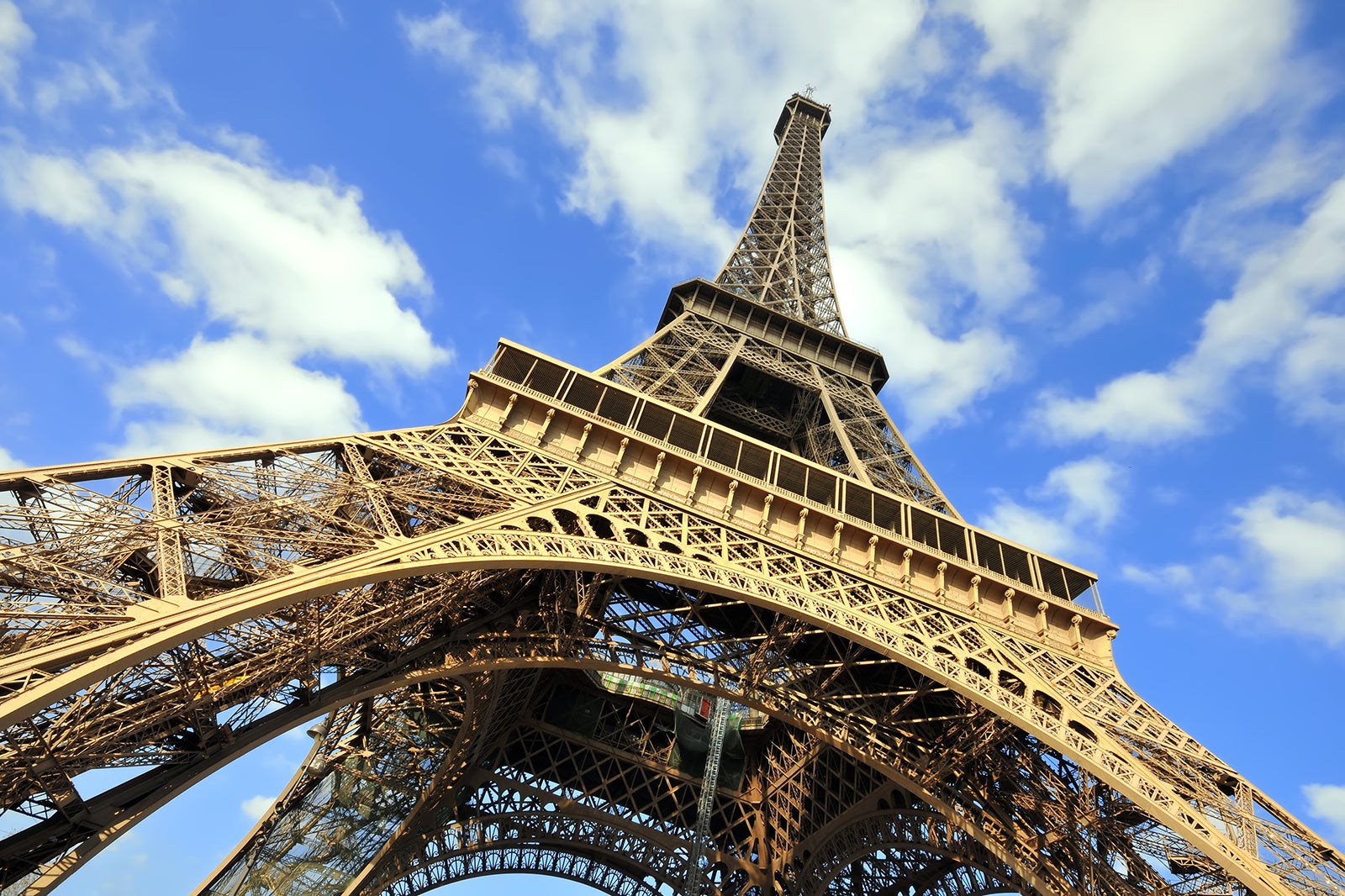 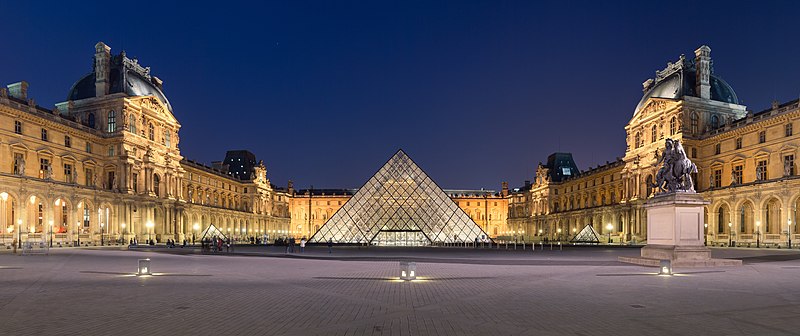 Eiffel Tower in Paris.
Louvre in Paris
When you go to France, you can eat
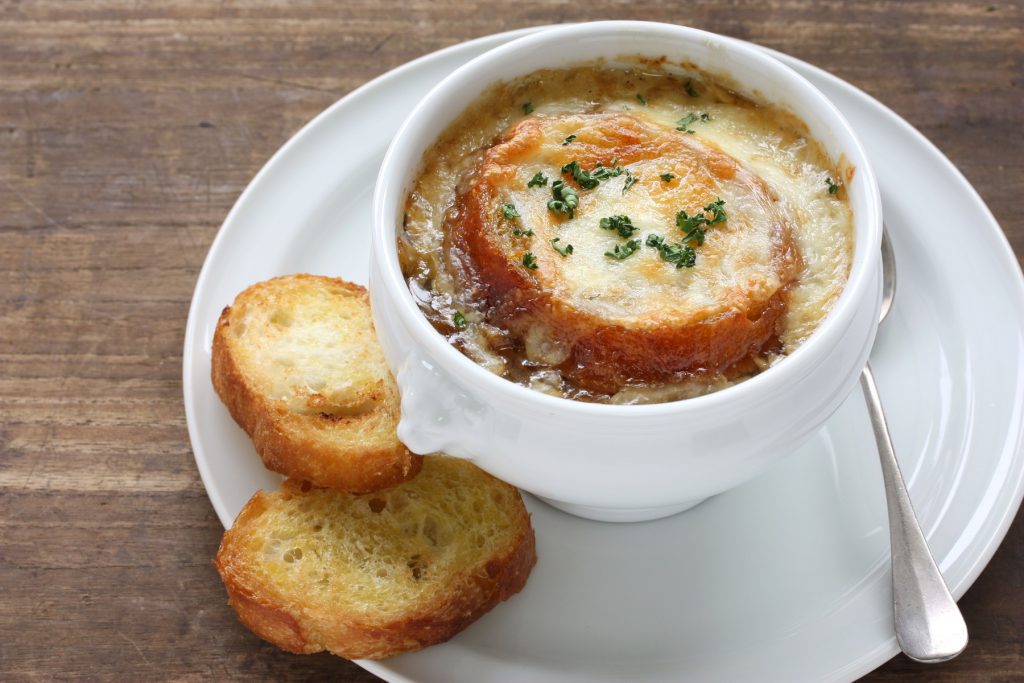 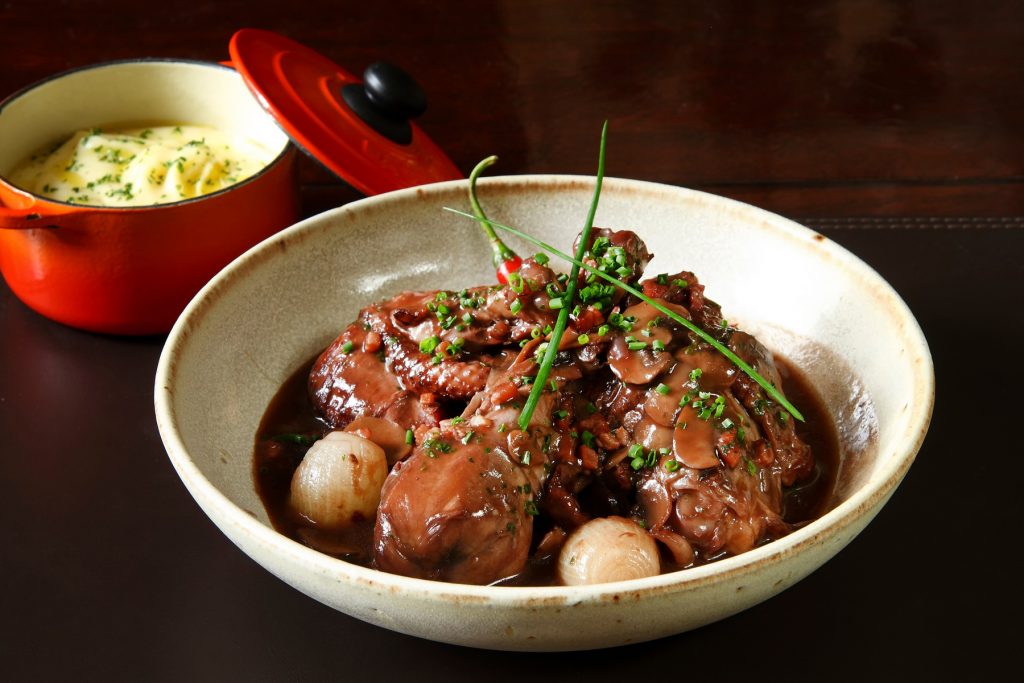 Onion soup.
Rooster in wine.
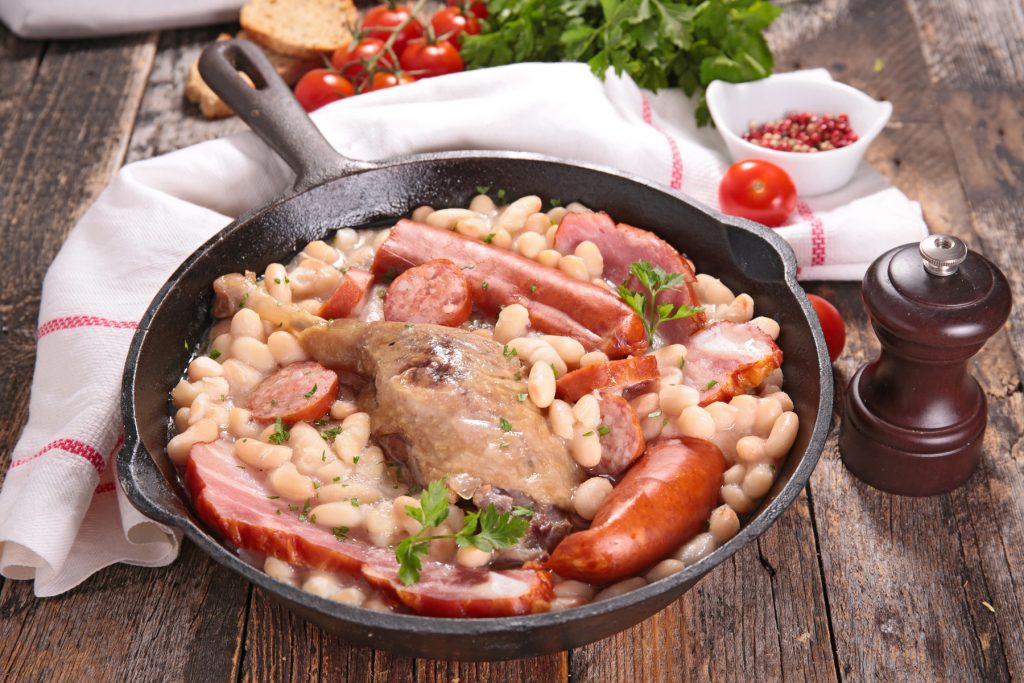 Cassoulet.
and many more…
These are the traditional clothes of France
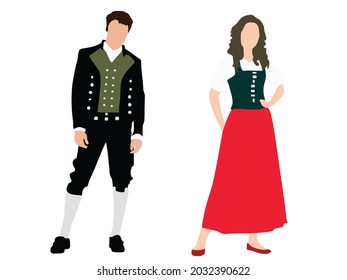 These are famous celebrations in France
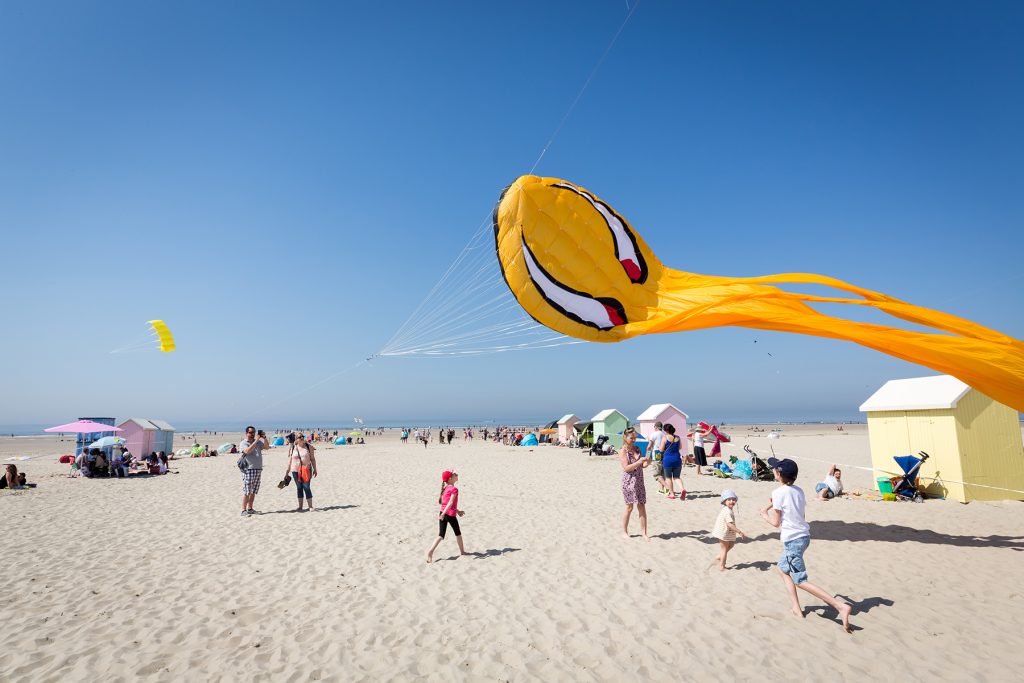 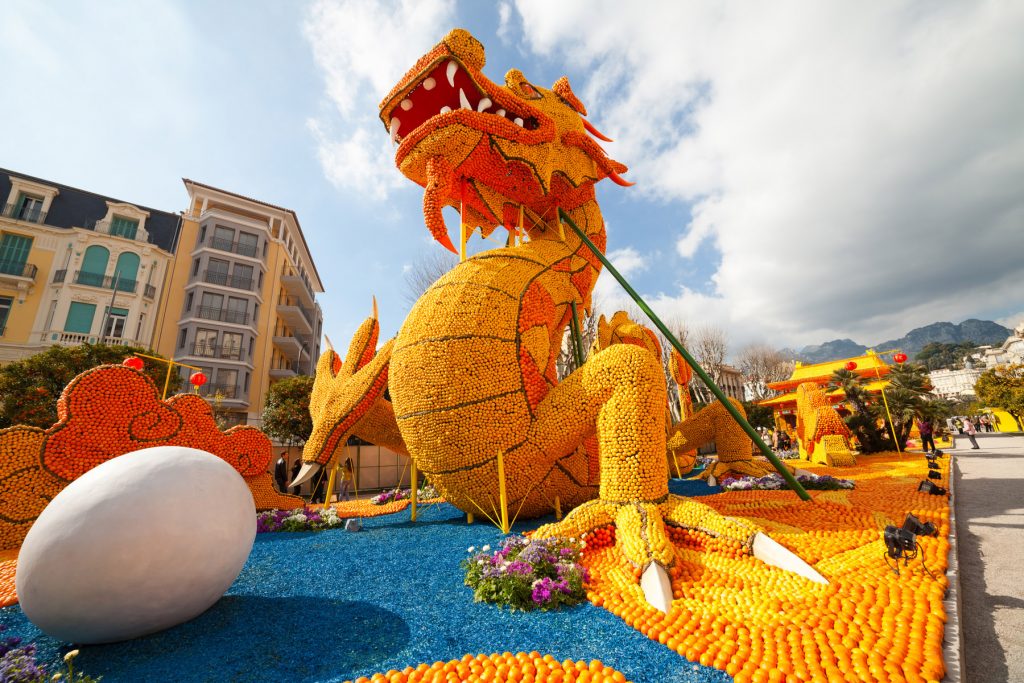 Berck-sur-Mer Kite Festival
23 April – 1 May
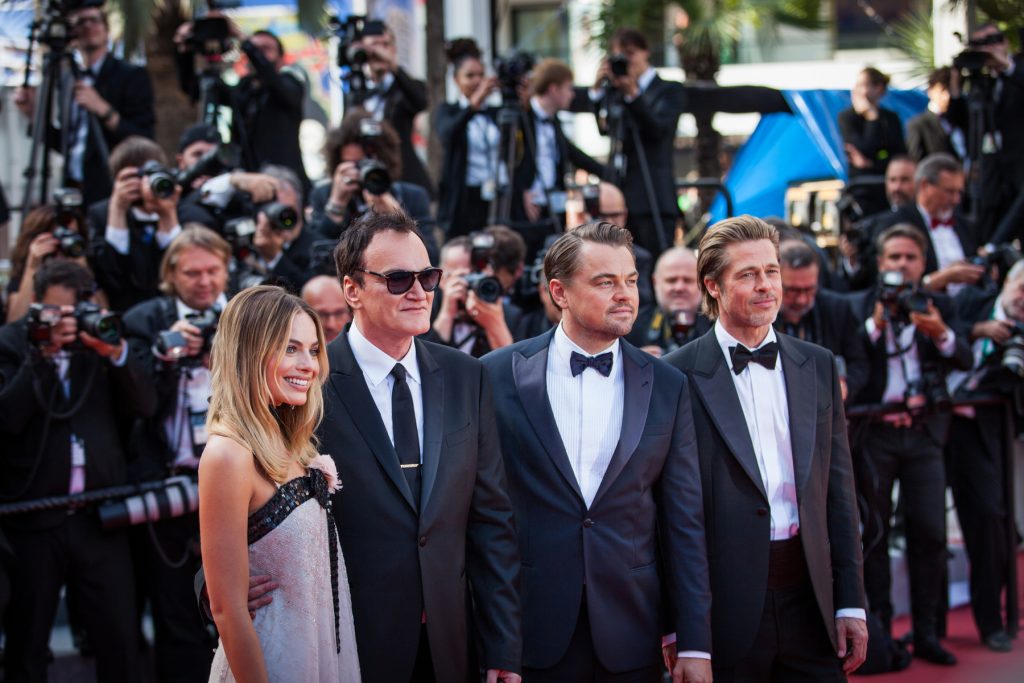 Menton Lemon Festival
12 Feb - 27 Feb
Cannes Film Festival
6 July – 17 July
We hope you enjoyed our visit to France
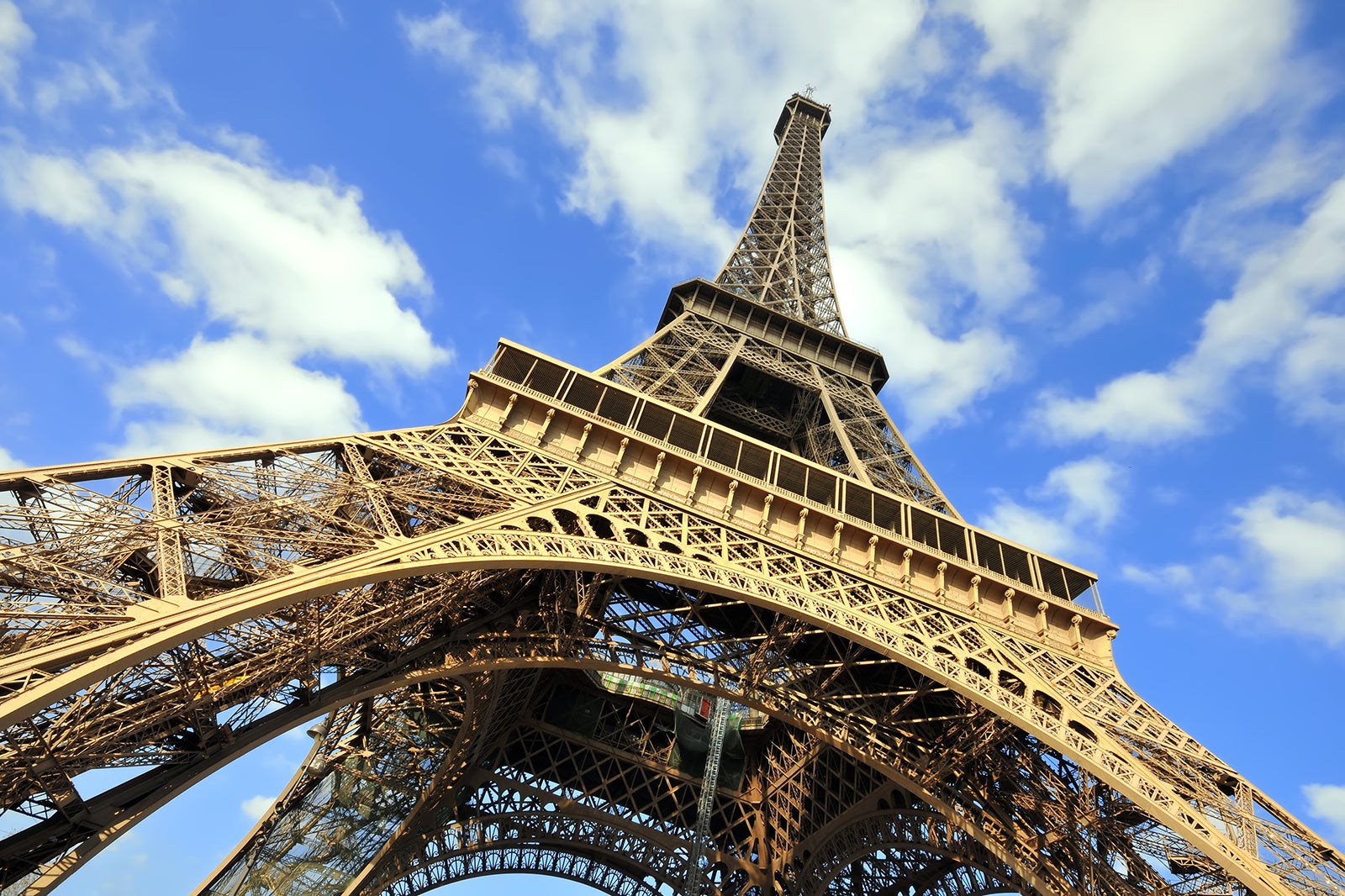 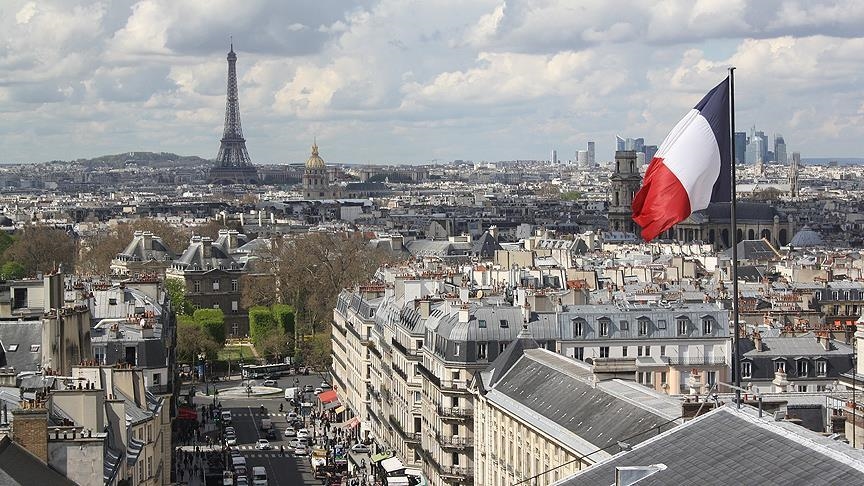 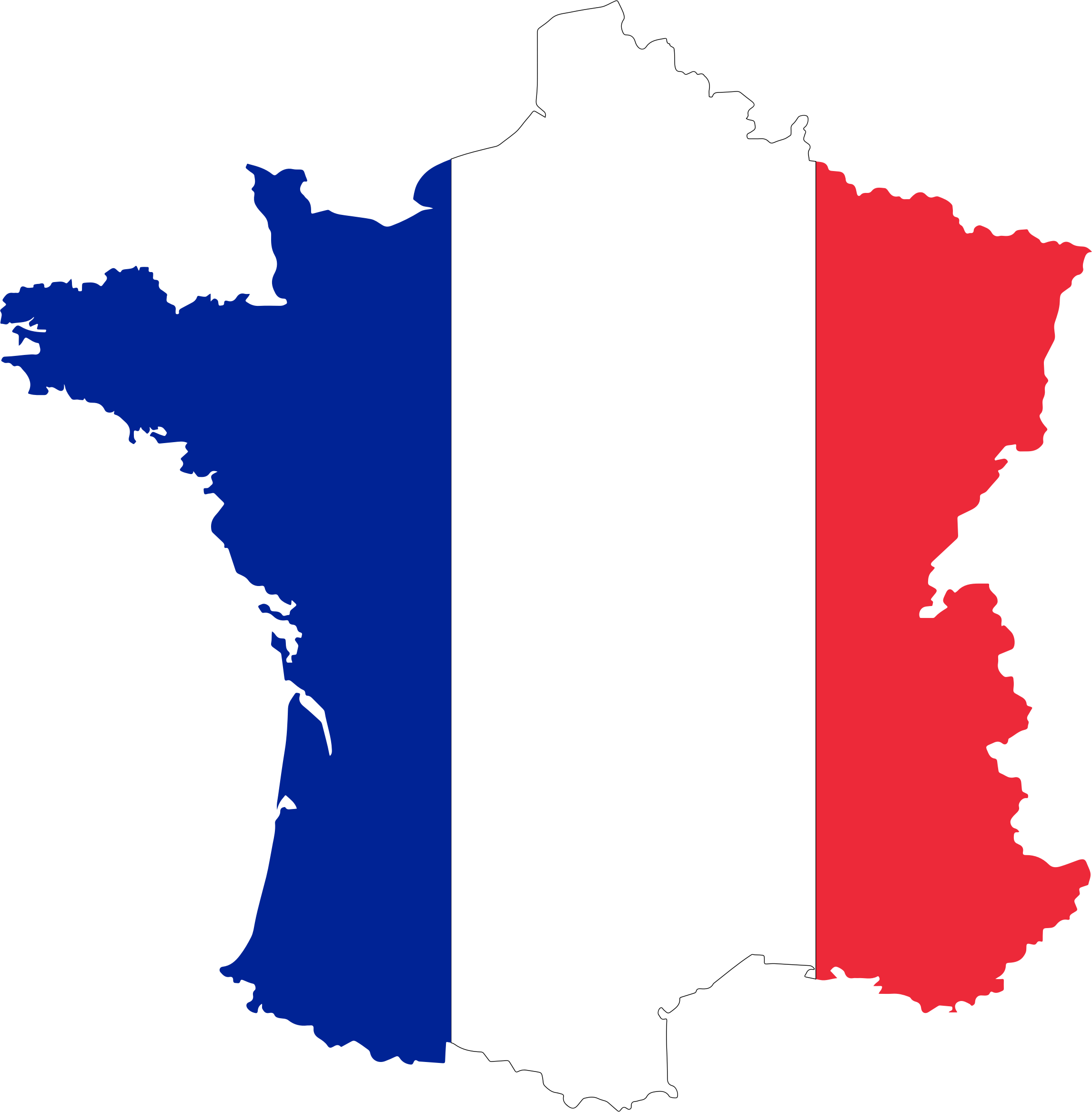 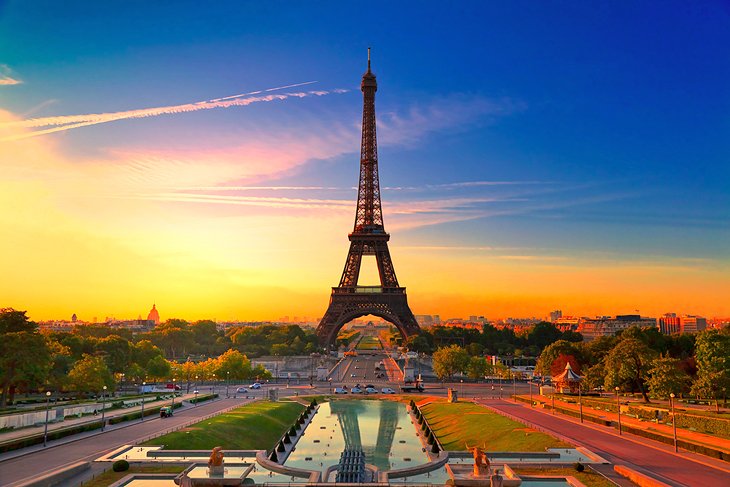 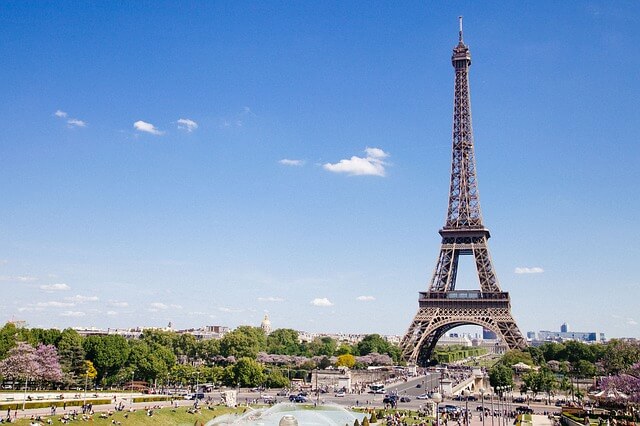 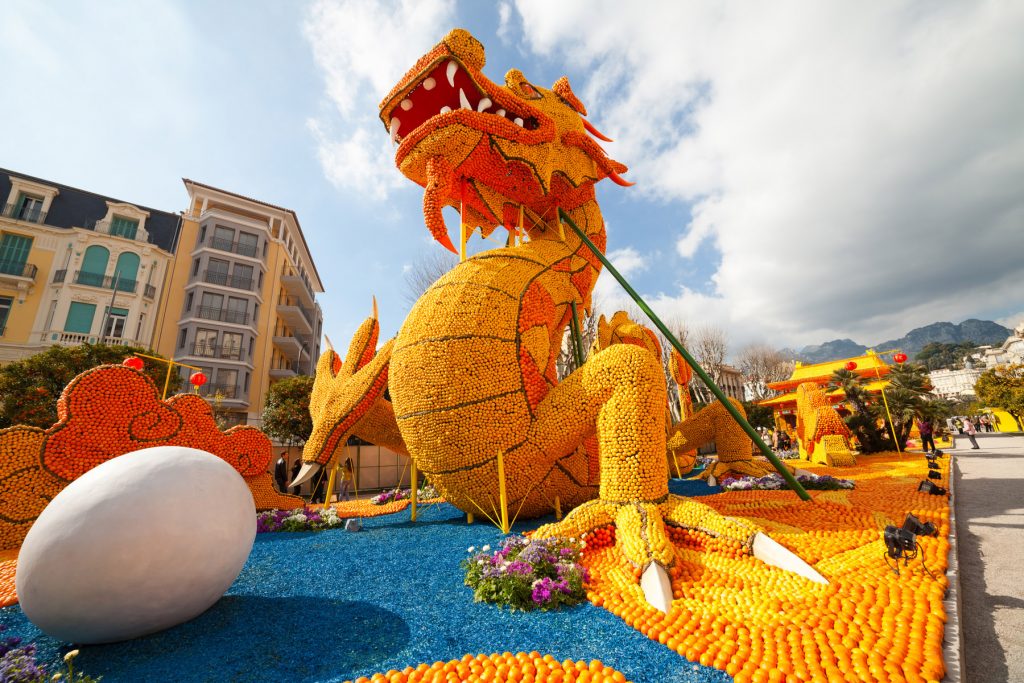 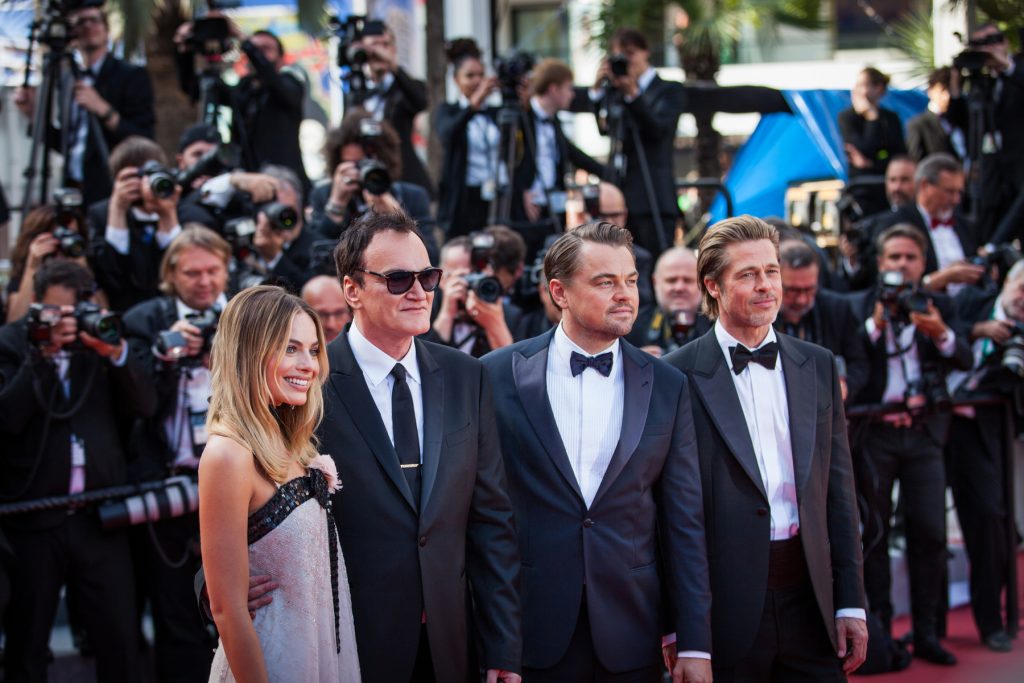 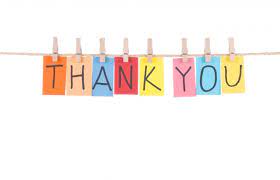